Friday – Geography, Sociology, Child Development
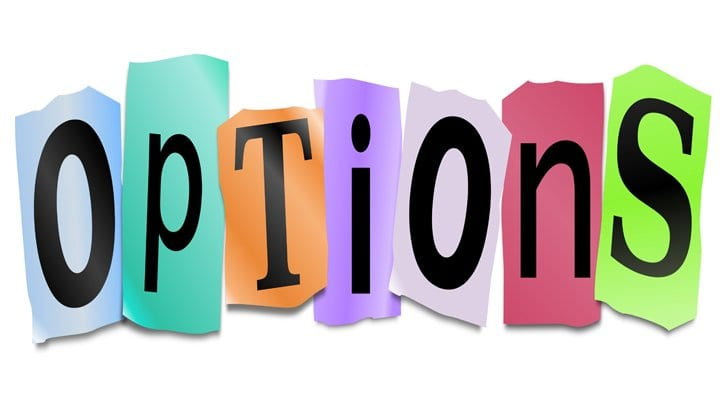 Paper 1:
Living with the Physical Environment.
1 hour 30 minutes exam.
88 marks.
35% of your grade.

Section A:
The Challenge of Natural Hazards.

Section B:
The Living World. 

Section C:
Physical Landscapes in the UK. Coasts and rivers.

Paper 2:
Challenges in the Human Environment.
1 hour 30 minutes exam.
88 marks.
35% of your grade. 

Section A:
Urban Issues and Challenges. 

Section B:
The Changing Economic World.

Section C:
The Challenge of Resource Management. 
Focus on water resources.
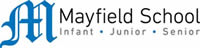 Paper 3:​​
Geographical Applications.​​
1 hour 30 minutes exam.​​
76 marks.​​
30% of your grade.​​
​​
Section A:​​
Issue Evaluation.​​
Make a decision on a geographical issue outlined in a booklet published before the exam.​​
​​
Section B:​​
Fieldwork.​​
Enquiry 1: To what extent are the coastal defences in Portsmouth effective​​
​​
Enquiry 2: To what extent is the Gunwharf redevelopment effective.​​
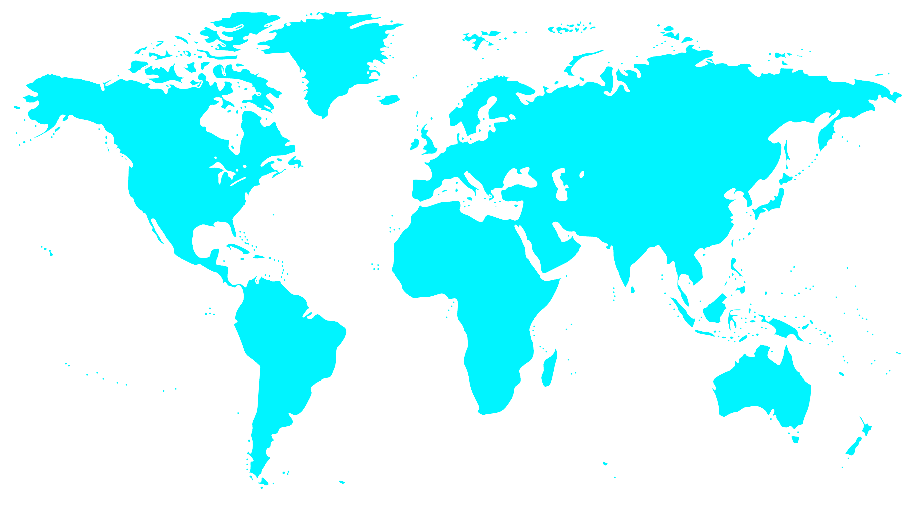 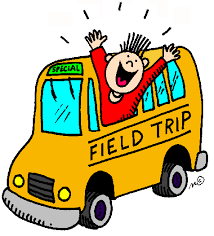 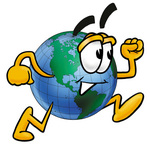 Travel and Tourism
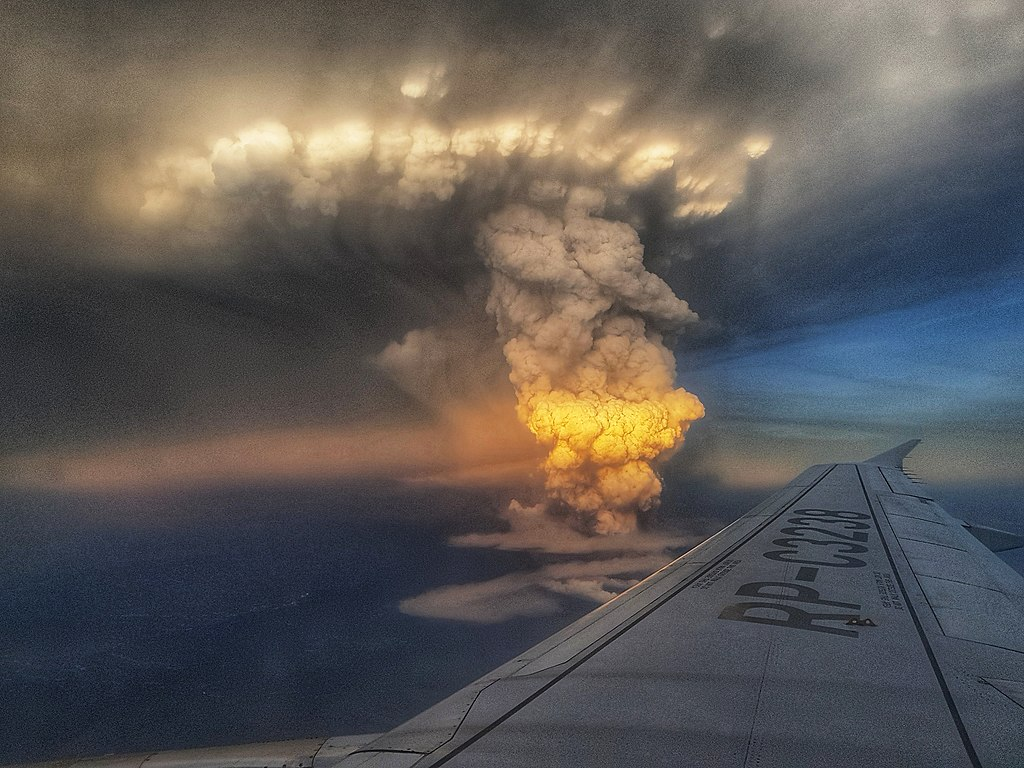 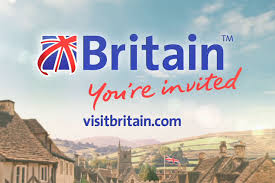 2x pieces of coursework and 1 exam
Component 1 – Explore the sector 
Travel and Tourism Organisations and Destinations 
Internal Assessment (controlled assessment) Pass, Merit, Distinction
30%

Component 2 – Develop Skills
Customer Needs in Travel and Tourism
Internal Assessment (applying skills)Pass, Merit, Distinction
30%

Component 3 – Apply knowledge
Factors affecting global travel and tourism
External Written Assessment (exam)     
Pass, Merit, Distinction
40%
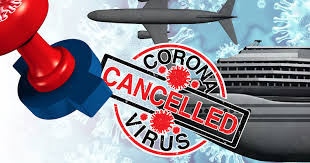 Child Development - OCR Cambridge National
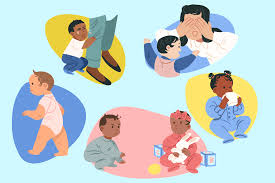 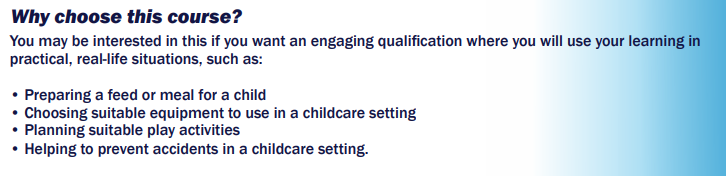 Unit R057: Health and well-being for child development (Exam)
o Pre-conception health and reproduction o Antenatal care and preparation for birth 
o Postnatal checks, postnatal care and the conditions for development 
o Childhood illnesses and a child safe environment.
Unit R058: Create a safe environment and understand the nutritional needs of children from birth to five years (Set assignment)
o Creating a safe environment in a childcare setting 
o Choosing suitable equipment for a childcare setting 
o Nutritional needs of children from birth to five years.
Unit R059: Understand the development of a child from one to five years (Set assignment)
o Physical, intellectual and social developmental norms from one to five years 
o Stages and types of play and how play benefits development 
o Observe the development of a child aged one to five years 
o Plan and evaluate play activities for a child aged one to five years for a chosen area of development
As part of the Cambridge National, you’ll cover: 

• health and wellbeing for child development, creating conditions in which children can thrive 

• creating safe environments for children 

• the nutritional needs of children from birth to five years, plus investigating and choosing equipment 

• the development of a child from one to five years, using observation and research techniques
Why choose Child development
By developing applied knowledge and practical skills, this course will help give you the opportunity to progress on to A Levels, a Cambridge Technical in Health and Social Care, an apprenticeship or university. 
Child Development could be the first step of a career as a Nursery Nurse, an Early Years Teacher, Family Support Worker, Nursery Manager, Children’s Nurse, Social Worker and more.